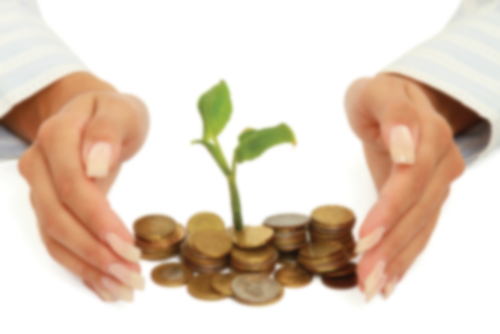 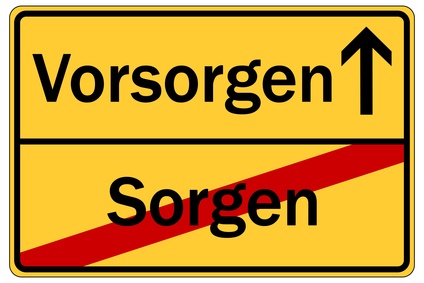 Lebensversicherungen
Inhaltsverzeichnis
Allgemeine Informationen
Risikoversicherungen
Kapitalversicherungen
Fondsgebundene Versicherungen
Vor- und Nachteile
Beitrags-/Leistungs-Kalkulation
Sonderbedingungen & Steuern
Statistiken
Film
Allgemeine Informationen
„Lebensversicherungen“ = Sammelbegriff
Tod, Invalidität, Absicherung, private Altersvorsorge
Zählt zu den Personenversicherungen
Tritt immer nach einem gewissen Zeitraum ein (Tod,  Ende Vertragslaufzeit, etc.)
Wird als einmaliger Betrag oder fortlaufend ausgezahlt
Können kombiniert werden 
Immer noch eine der beliebtesten freiwilligen Versicherungen
Abschlussgebühr fällt an
Früher Abschluss sichert Kosten
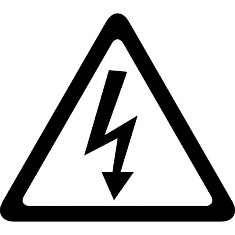 Risikoversicherungen
Dient zur Absicherung wirtschaftlich abhängiger Personen
Es muss vorher ein Gesundheitstest/Risikotest durchgeführt werden
Zahlt bei Tod die vereinbarte Versicherungssumme sofort und einmalig aus
Bei Erleben: endet nach Ablauf, keine Auszahlung
Kann auch zur Darlehenssicherung verwendet werden
Banken sehen sie dadurch als Restschuldversicherung an
Es können mehrere Bezugsberechtigungen schriftlich angegeben werden
> können bis zum Eintritt wiederrufen werden
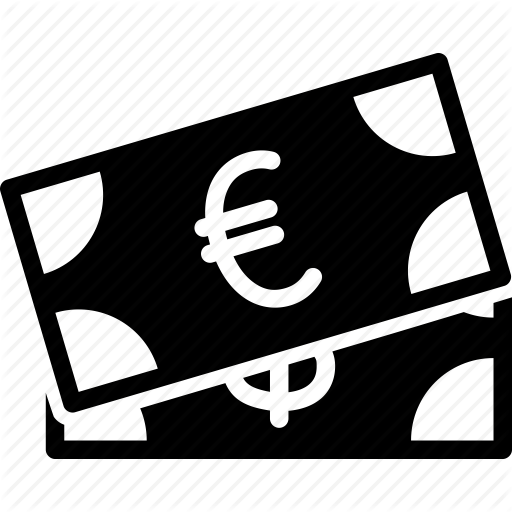 Kapitalversicherungen
Hauptkriterium: Vermögensansparung durch regelmäßige Raten
Hohe Sicherheit durch Rücklagen der Versicherungsgeber
Auszahlung ebenfalls bei Tod- und Erlebensfall
Stirbt der VN während der Laufzeit: Versicherungssumme+Überschuss-Anteile
Erlebt er die Laufzeit: Verssicherungssumme+Überschuss-Anteile (Zinsen)
Beliebt wegen Steuervergünstigung
Laufzeit von mindestens 12 Jahren
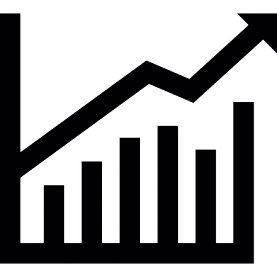 Fondsgebundene Versicherungen
Kein Recht auf Auszahlung in bestimmter Höhe (->Garantiefonds)
Aktienquoten nicht gesetzlich geregelt, bis zu 100% möglich
Lange Ansparphase (mind. 20 Jahre)
Aktienanteil sollte im Zeitverlauf verringert werden, automatisch möglich
VN kann Investmentfonds oft selbst aussuchen
Sind flexibler als normale Verträge
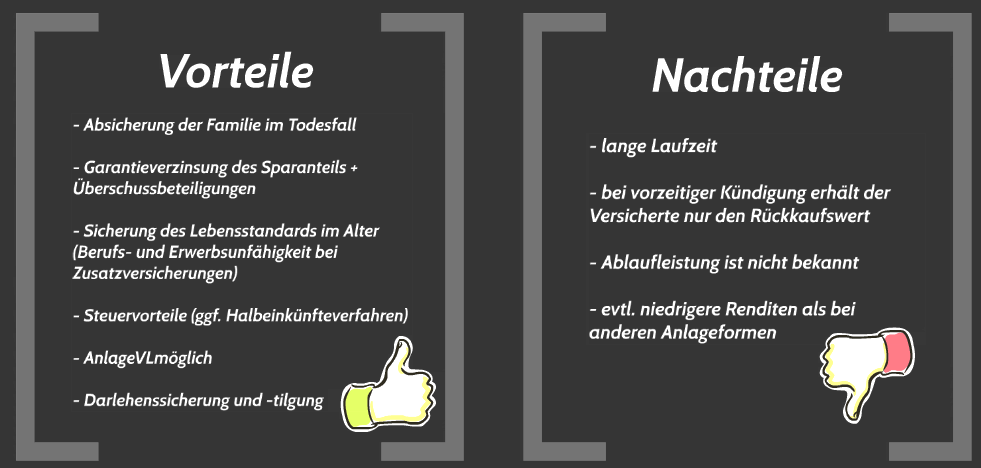 Beitrags-/Leistungs-Kalkulation
Einzahlung ab 18, Auszahlung mit 67
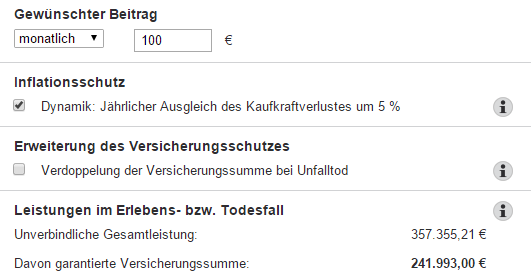 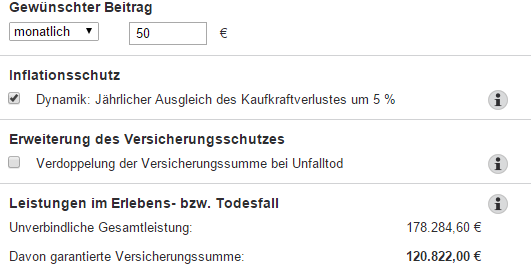 Sonderbedingungen & Steuern
Kapitalertrag (Vers. Leistung-Beiträge) muss zu ½ mit persönlichem Steuersatz versteuert werden, wenn: Laufzeit mindestens 12J., Ablauf 63. LJ.
Bei Auszahlung fallen 25% Kapitalertragssteuer an, kann jedoch auf Steuer angerechnet werden
Falls nicht zutreffend: Volle Versteuerung mit pers. Steuersatz

Bei vorzeitiger Kündigung wird der Rückkaufwert ausbezahlt
Bei Suizid wird der volle Betrag, ggf. Rückkaufwert ausbezahlt
Wird der VN vom Bezugsberechtigten ermordet, so wird an diesen nichts ausbezahlt
Dürfen nicht gepfändet werden
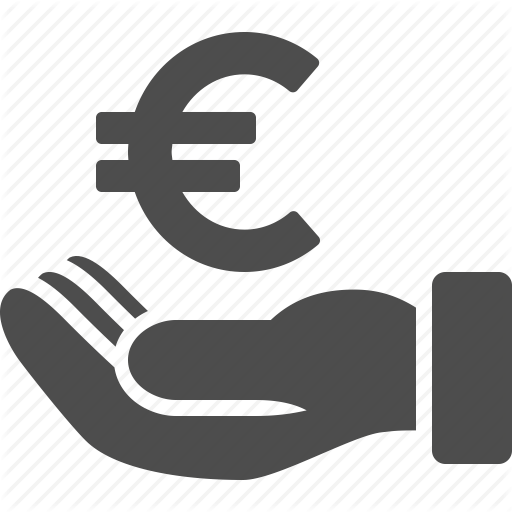 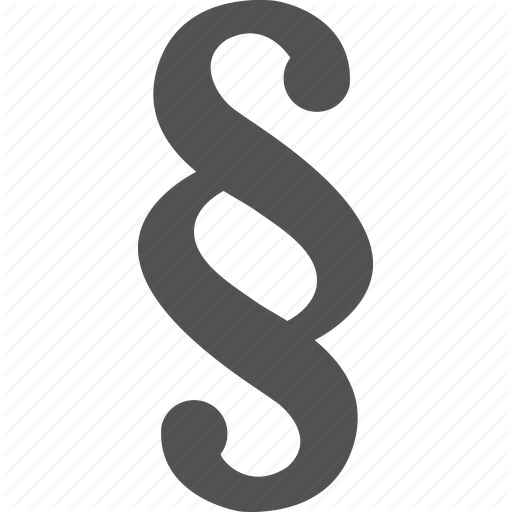 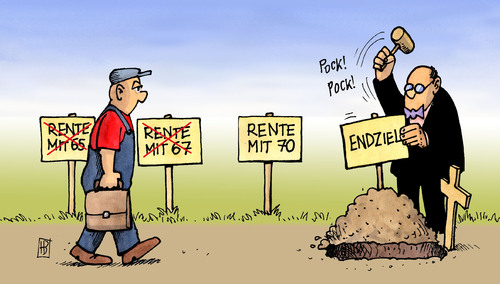 Statistiken
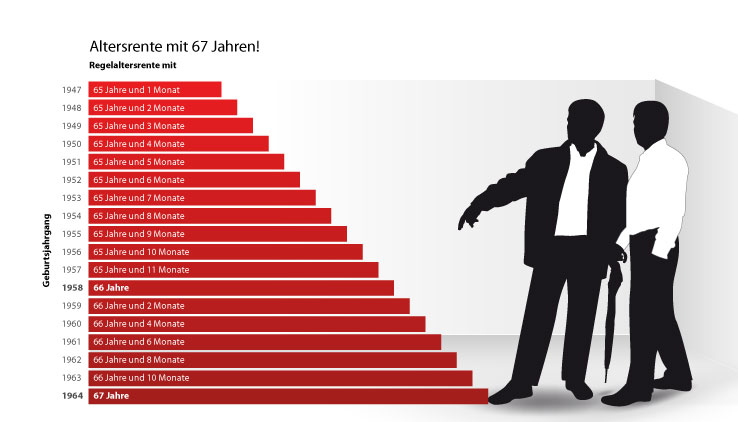 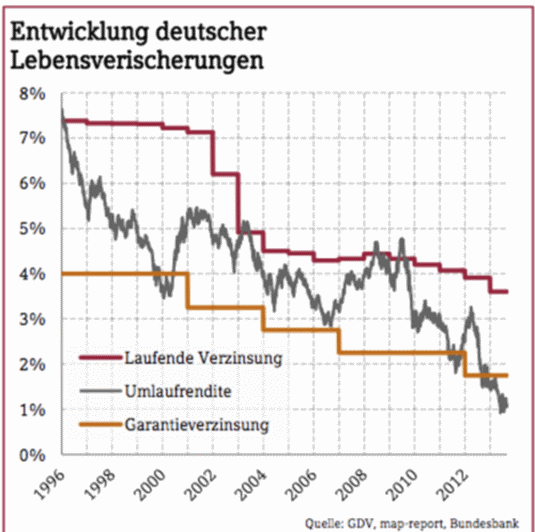 Statistiken